Муниципальное бюджетное общеобразовательное учреждение
«Средняя общеобразовательная школа № 78» 
г. Новосибирска
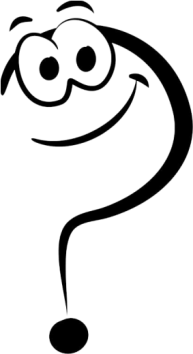 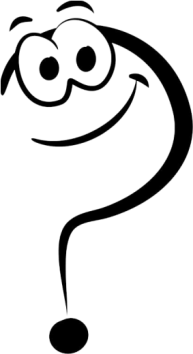 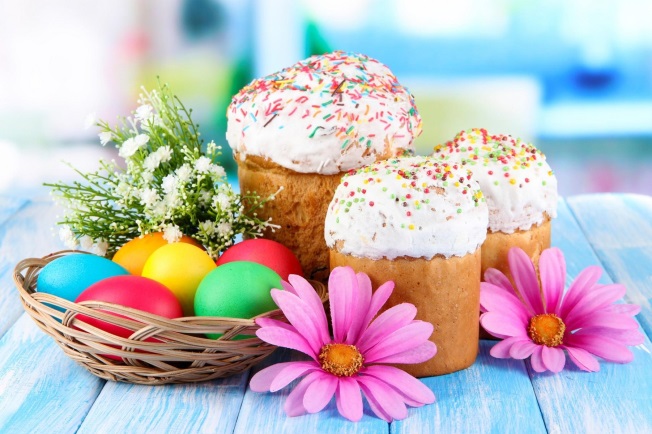 Викторина 
«Христос Воскрес! Христос Воскрес!
 Ликуют ангелы с небес!»
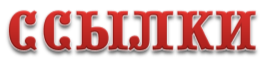 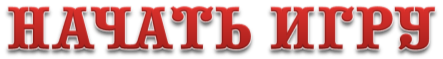 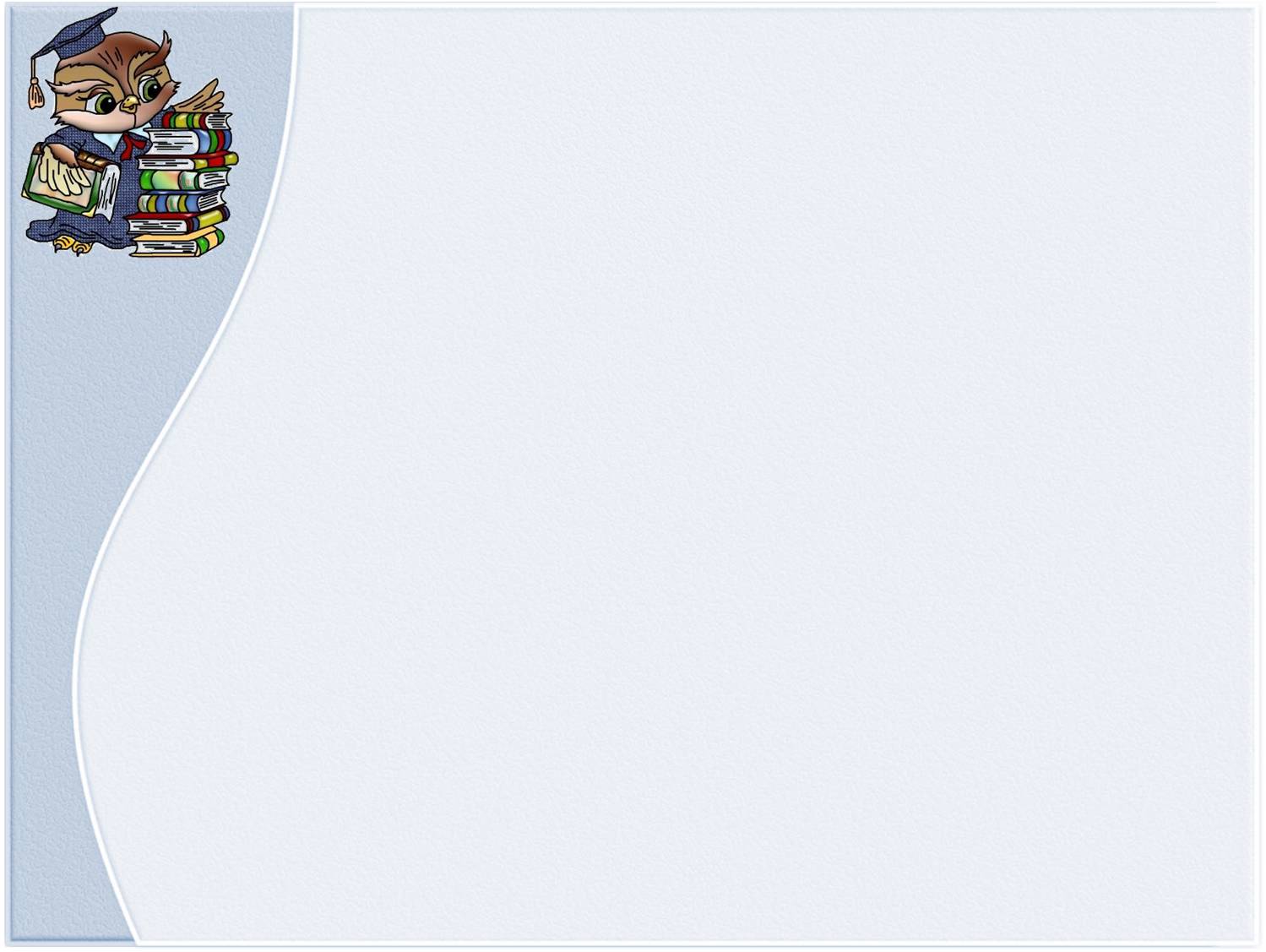 Викторина 
«Христос Воскрес! 
Христос Воскрес!
 Ликуют ангелы с небес!»
1
2
3
4
5
6
7
8
9
10
11
12
13
14
15
16
17
18
19
20
21
22
23
24
25
26
27
28
29
30
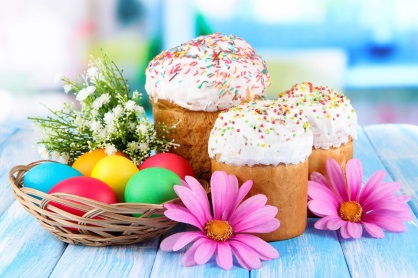 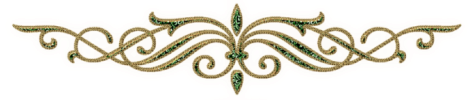 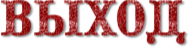 Викторина 
«Христос Воскрес! Христос Воскрес! Ликуют ангелы с небес!»
1
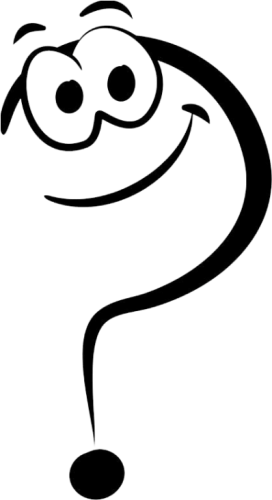 Сколько дней продолжается праздник Пасхи?
40
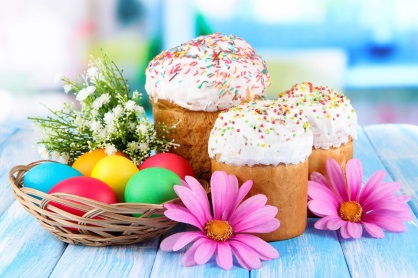 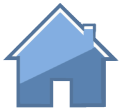 2
Викторина 
«Христос Воскрес! Христос Воскрес! Ликуют ангелы с небес!»
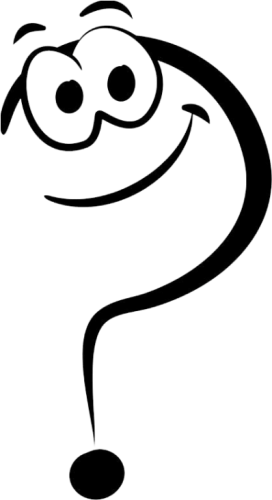 Как называется пост перед Пасхой?
Великий
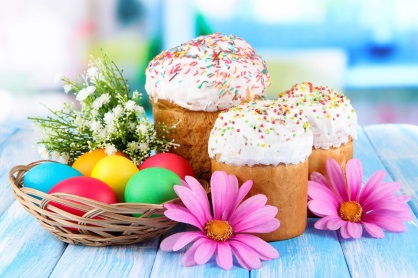 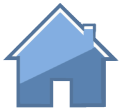 3
Викторина 
«Христос Воскрес! Христос Воскрес! Ликуют ангелы с небес!»
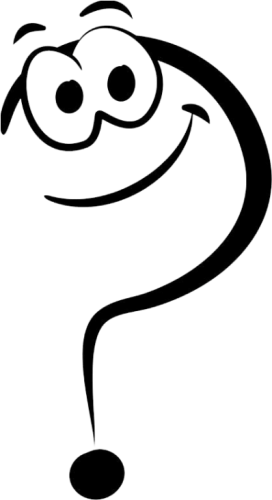 Как звали ученика Христа, который его предал?
Иуда
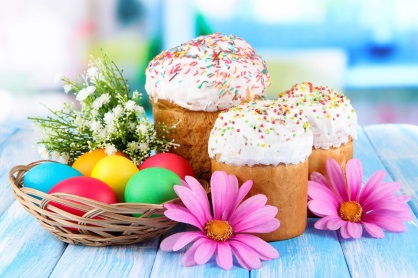 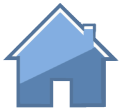 4
Викторина 
«Христос Воскрес! Христос Воскрес! Ликуют ангелы с небес!»
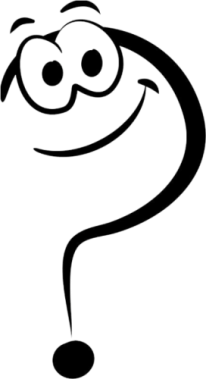 Кто судил Иисуса?
Римский наместник Понтий Пилат
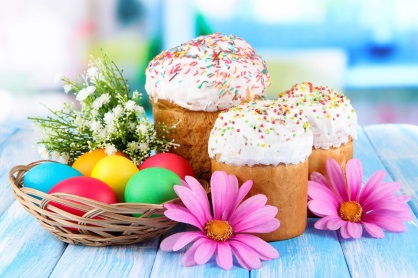 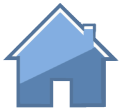 5
Викторина 
«Христос Воскрес! Христос Воскрес! Ликуют ангелы с небес!»
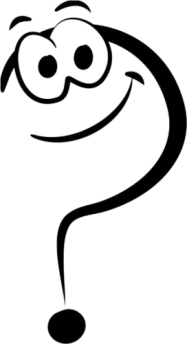 Кто был распят вместе с Иисусом?
Два разбойника: один справа, другой слева от Иисуса
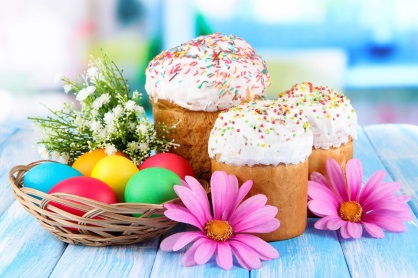 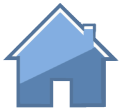 6
Викторина 
«Христос Воскрес! Христос Воскрес! Ликуют ангелы с небес!»
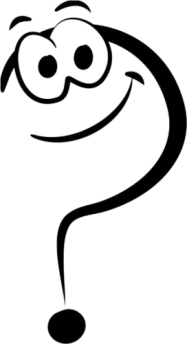 Как называется место, где был распят Иисус?
Голгофа, или Лобное место
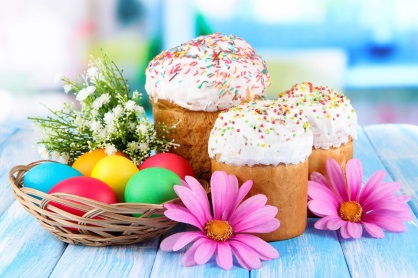 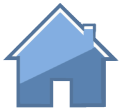 Викторина 
«Христос Воскрес! Христос Воскрес! Ликуют ангелы с небес!»
7
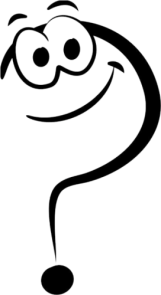 На какой день после смерти на кресте воскрес Иисус?
На 3-й день
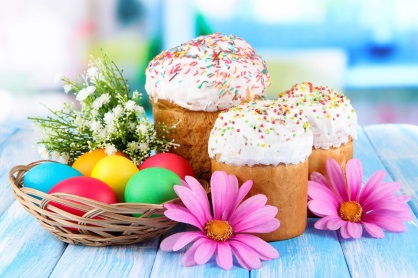 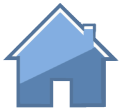 Викторина 
«Христос Воскрес! Христос Воскрес! Ликуют ангелы с небес!»
8
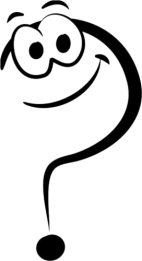 Что такое плащаница?
льняное полотно, которым обернули тело Иисуса перед положением
в гробницу в скале
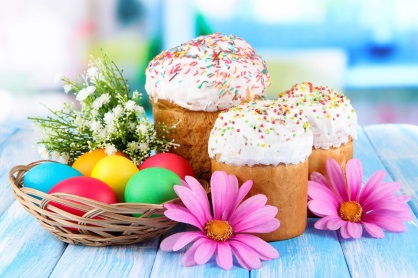 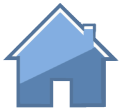 Викторина 
«Христос Воскрес! Христос Воскрес! Ликуют ангелы с небес!»
9
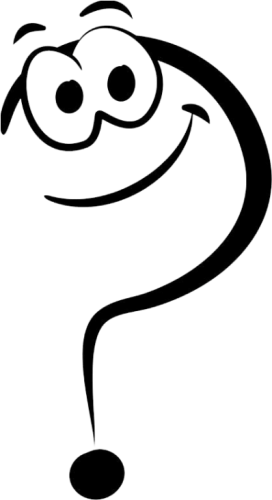 Как называют яйца, окрашенные любым способом?
«крашенки»
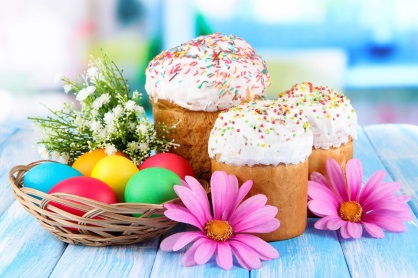 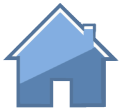 Викторина 
«Христос Воскрес! Христос Воскрес! Ликуют ангелы с небес!»
10
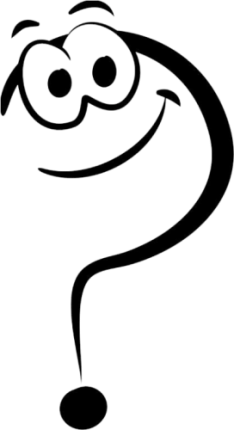 Как называют яйца, окрашенные  
расписными узорами?
«писанки»
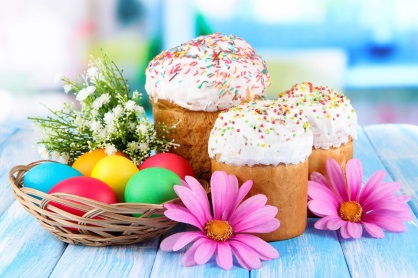 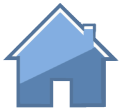 Викторина 
«Христос Воскрес! Христос Воскрес! Ликуют ангелы с небес!»
11
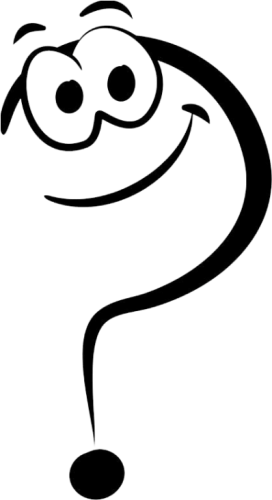 Церковно-славянское блюдо – пасха – непременный атрибут праздника. Из чего она изготавливается?
Из творога со сливками (сметаной), спрессованного в виде усеченной пирамидки
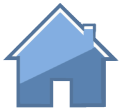 Викторина 
«Христос Воскрес! Христос Воскрес! Ликуют ангелы с небес!»
12
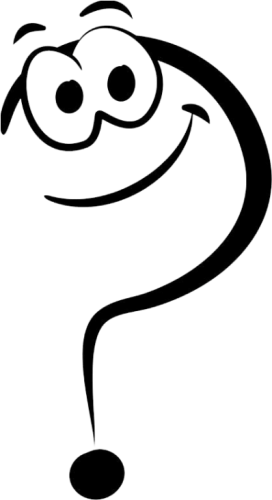 Что такое Светлая неделя?
Светлая неделя — праздничная неделя, длившаяся от Пасхи до праздника Красной горки (первое воскресенье после Пасхи). Светлая неделя – начало, символ весеннего возрождения, обновления жизни
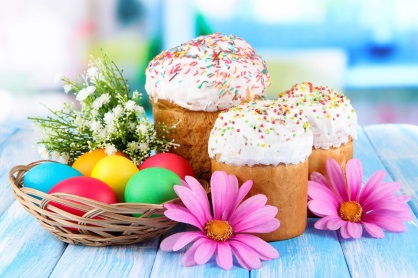 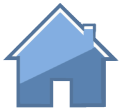 Викторина 
«Христос Воскрес! Христос Воскрес! Ликуют ангелы с небес!»
13
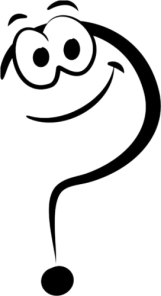 На Пасху ставили большие качели. Какой в это вкладывался смысл?
действие, изображающее подъём, активизирующее плодородные силы, положительно влияющее на урожай
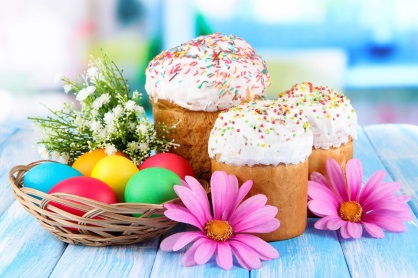 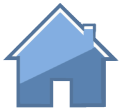 Викторина 
«Христос Воскрес! Христос Воскрес! Ликуют ангелы с небес!»
14
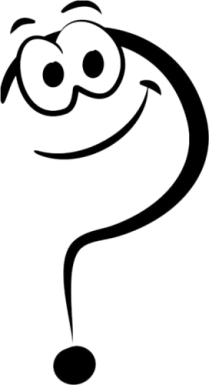 А как называется предыдущее воскресенье перед Пасхой?
Вербное воскресенье
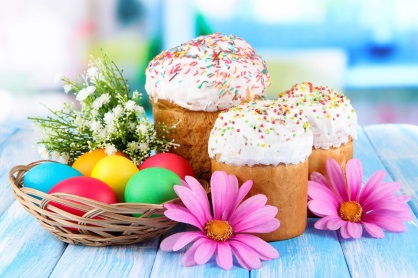 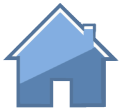 Викторина 
«Христос Воскрес! Христос Воскрес! Ликуют ангелы с небес!»
15
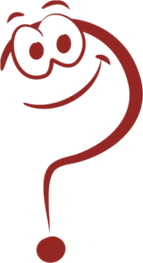 В западных странах традиции празднования связаны с маленьким животным. Что это за животное?
Заяц
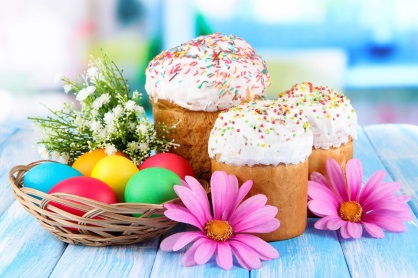 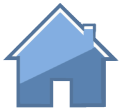 Викторина 
«Христос Воскрес! Христос Воскрес! Ликуют ангелы с небес!»
16
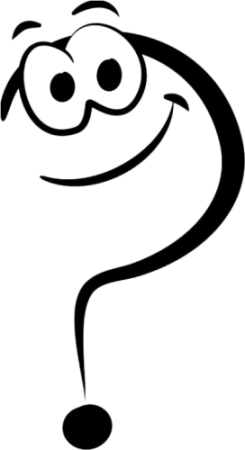 В какой день недели, предшествующей Пасхе, положено мыться и наводить чистоту в доме?
В четверг
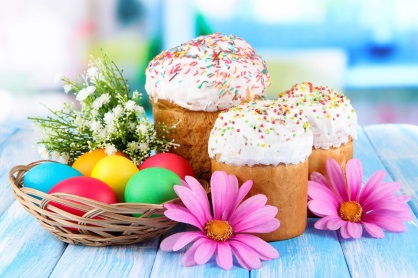 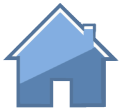 Викторина 
«Христос Воскрес! Христос Воскрес! Ликуют ангелы с небес!»
17
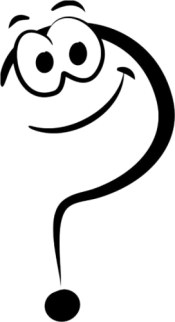 Сколько раз нужно поцеловаться, 
поздравляя друг друга с праздником Пасхи?
Три
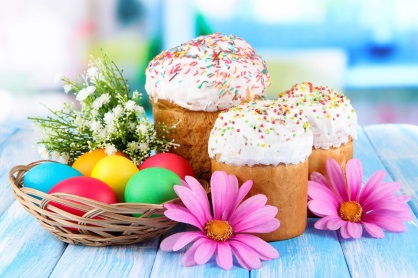 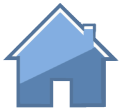 Викторина 
«Христос Воскрес! Христос Воскрес! Ликуют ангелы с небес!»
18
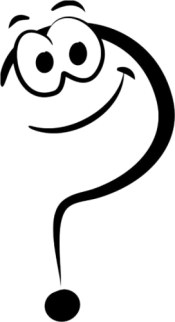 Как называется традиционная выпечка, которую обычно готовят в субботу перед Пасхой?
Кулич
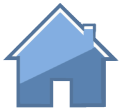 Викторина 
«Христос Воскрес! Христос Воскрес! Ликуют ангелы с небес!»
19
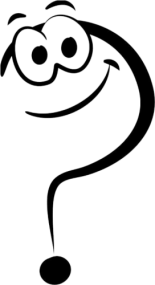 Закончи: «В Рождество на крылечке, на Пасху у  ___________»
у печки
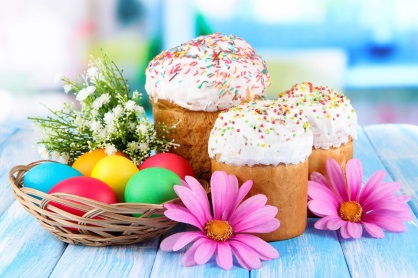 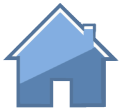 Викторина 
«Христос Воскрес! Христос Воскрес! Ликуют ангелы с небес!»
20
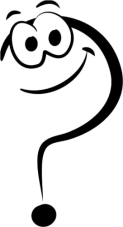 С кем связана традиция красить яйца на Пасху?
с Марией Магдалиной
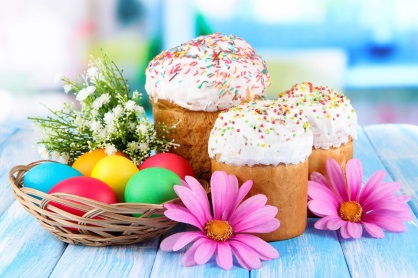 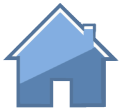 Викторина 
«Христос Воскрес! Христос Воскрес! Ликуют ангелы с небес!»
21
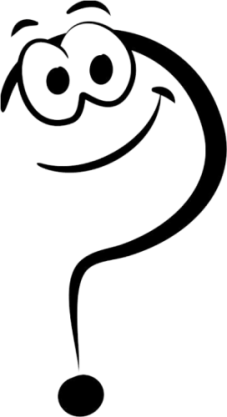 Как называется последняя неделя перед праздником Пасхи?
Страстная неделя
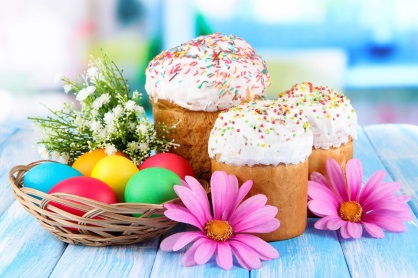 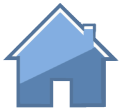 Викторина 
«Христос Воскрес! Христос Воскрес! Ликуют ангелы с небес!»
22
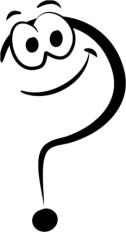 Что символизируют покрашенные на Пасху яйца?
жизнь и чудо
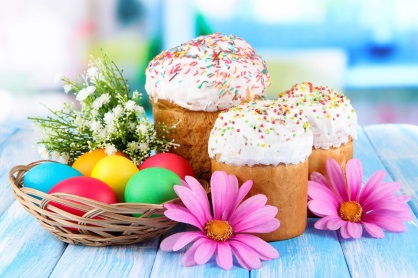 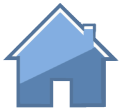 Викторина 
«Христос Воскрес! Христос Воскрес! Ликуют ангелы с небес!»
23
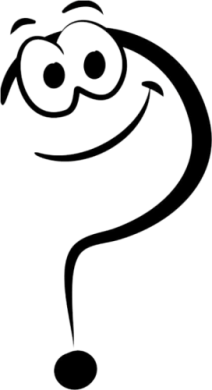 Как называется песнопение, в котором прославляется праздник Пасхи?
Тропарь
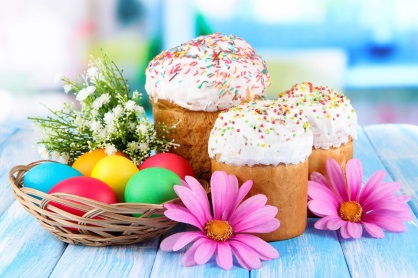 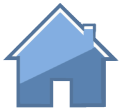 Викторина 
«Христос Воскрес! Христос Воскрес! Ликуют ангелы с небес!»
24
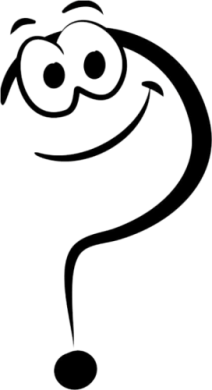 Как называется огонь, который зажигается чудесным образом в Иерусалиме в храме Воскресения Христова в Великую субботу?
Благодатный
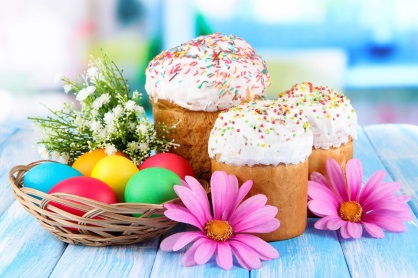 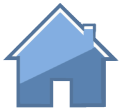 Викторина 
«Христос Воскрес! Христос Воскрес! Ликуют ангелы с небес!»
25
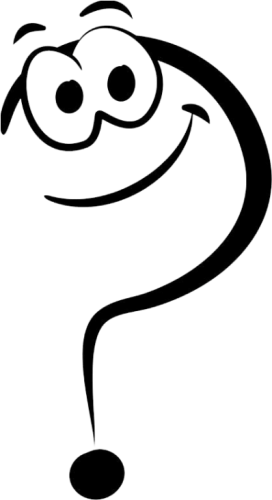 В какой день в храмах освящают куличи и яйца на Пасху?
в Великую субботу
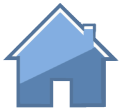 Викторина 
«Христос Воскрес! Христос Воскрес! Ликуют ангелы с небес!»
26
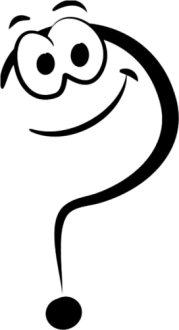 С чего начинается пасхальная служба в 12 часов ночи?
с крестного хода вокруг храма
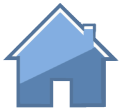 Викторина 
«Христос Воскрес! Христос Воскрес! Ликуют ангелы с небес!»
27
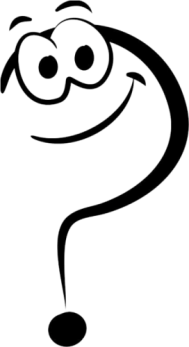 Что разрешается делать  любому желающему в течение пасхальной недели во всех церквах?
звонить в колокола
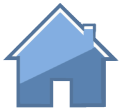 Викторина 
«Христос Воскрес! Христос Воскрес! Ликуют ангелы с небес!»
28
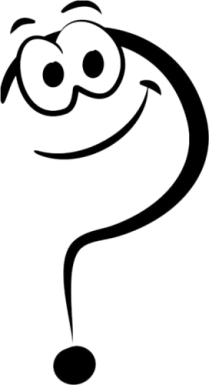 Какой овощ используют для окраски яиц на Пасху?
лук
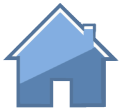 Викторина 
«Христос Воскрес! Христос Воскрес! Ликуют ангелы с небес!»
29
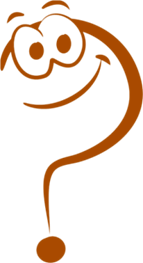 Что символизирует красный цвет пасхального яйца?
Кровь Христа
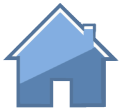 Викторина 
«Христос Воскрес! Христос Воскрес! Ликуют ангелы с небес!»
30
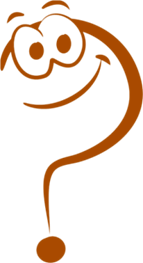 Какое событие произошло на 40-й день после Пасхи?
Вознесение
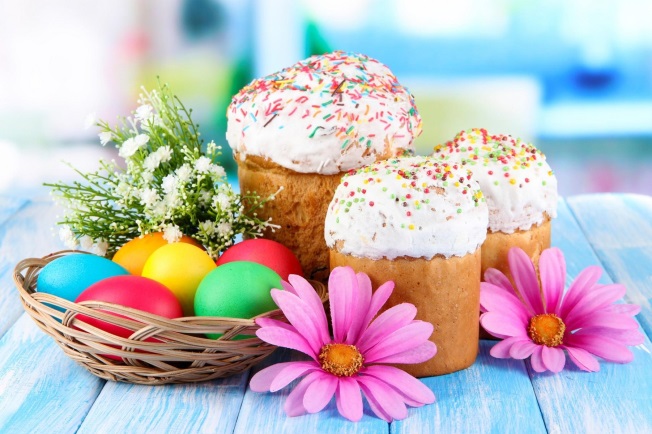 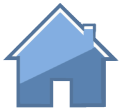 Сайт: http://elenaranko.ucoz.ru/